Connecting Community Anchors and R&E Support for Community Networks
Feb 6, 2020 | 3:30PM-5:30PM
Agenda
Charlotte Bewersdorff, Merit Network
Bridging rural broadband divide – Michigan Moonshot update & discussion on state initiatives to coordinate broadband planning and investment

Essam El-Beik, Illinois Century Network
K-12 initiatives – briefing on K-12 initiatives as well as transition from E-rate provider to consortium filer

Stephanie Stenberg, Internet2 
Community Anchor Program Update
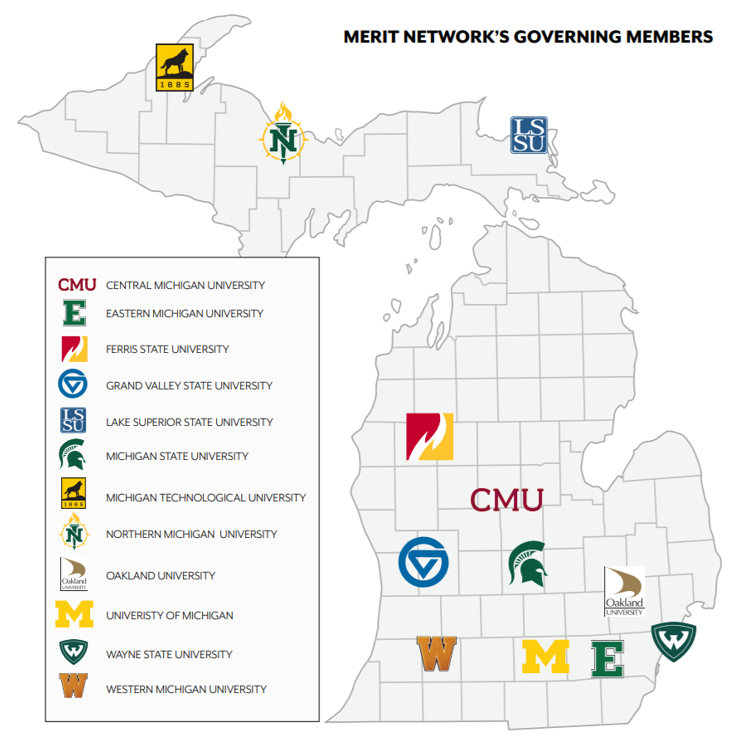 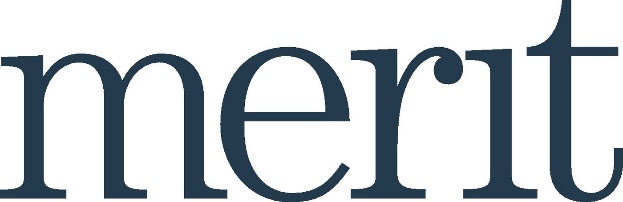 Merit, the longest running R&E network in the U.S., is an independent non-profit organization governed by 12 public universities and supported by over 370 affiliate members and anchor institutions.  

Our Members are community-facing organizations from across the education, library, government, healthcare and non-profit sectors.
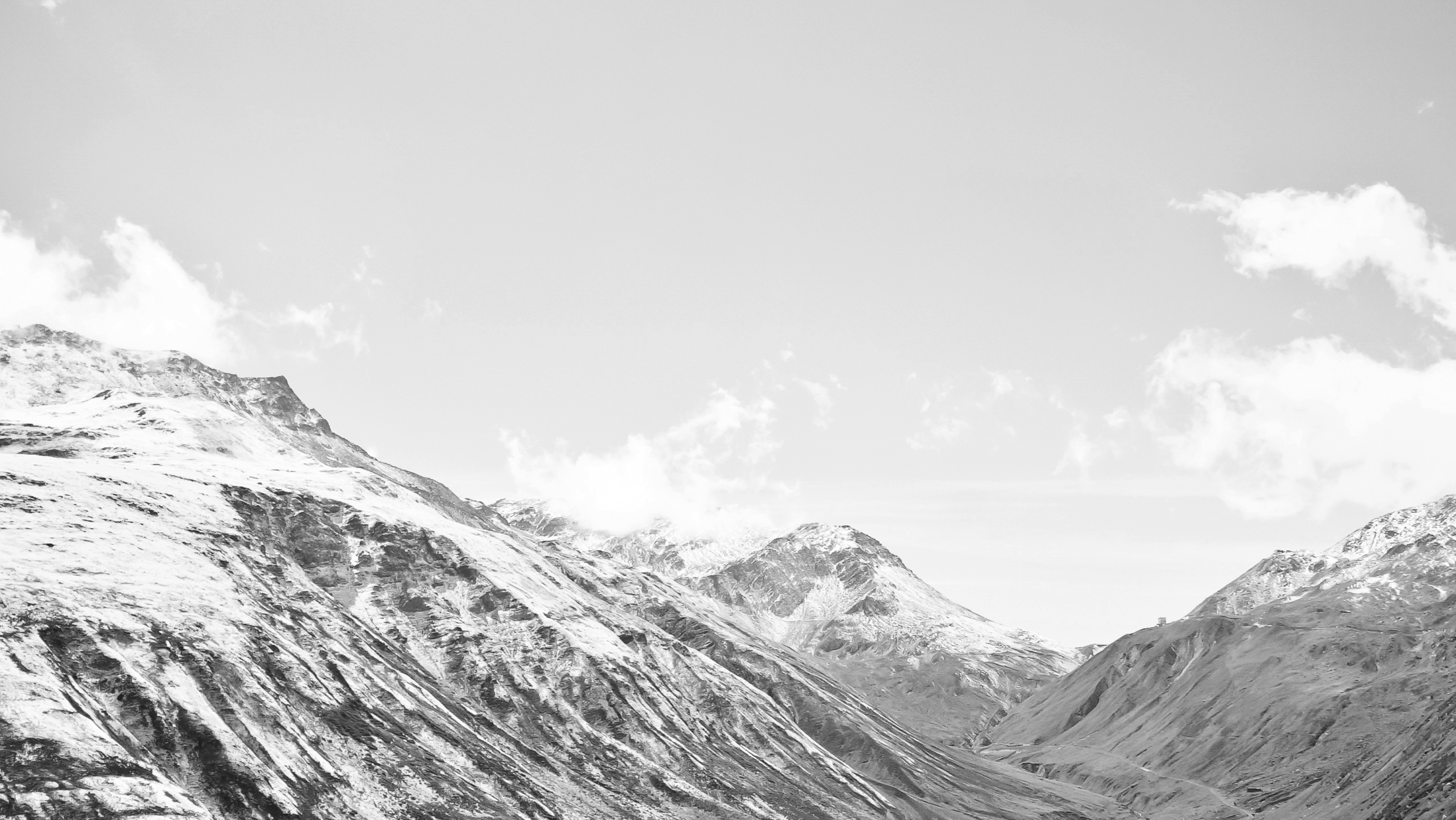 OURMISSION
Connecting organizations and building community

Network        Security      Community
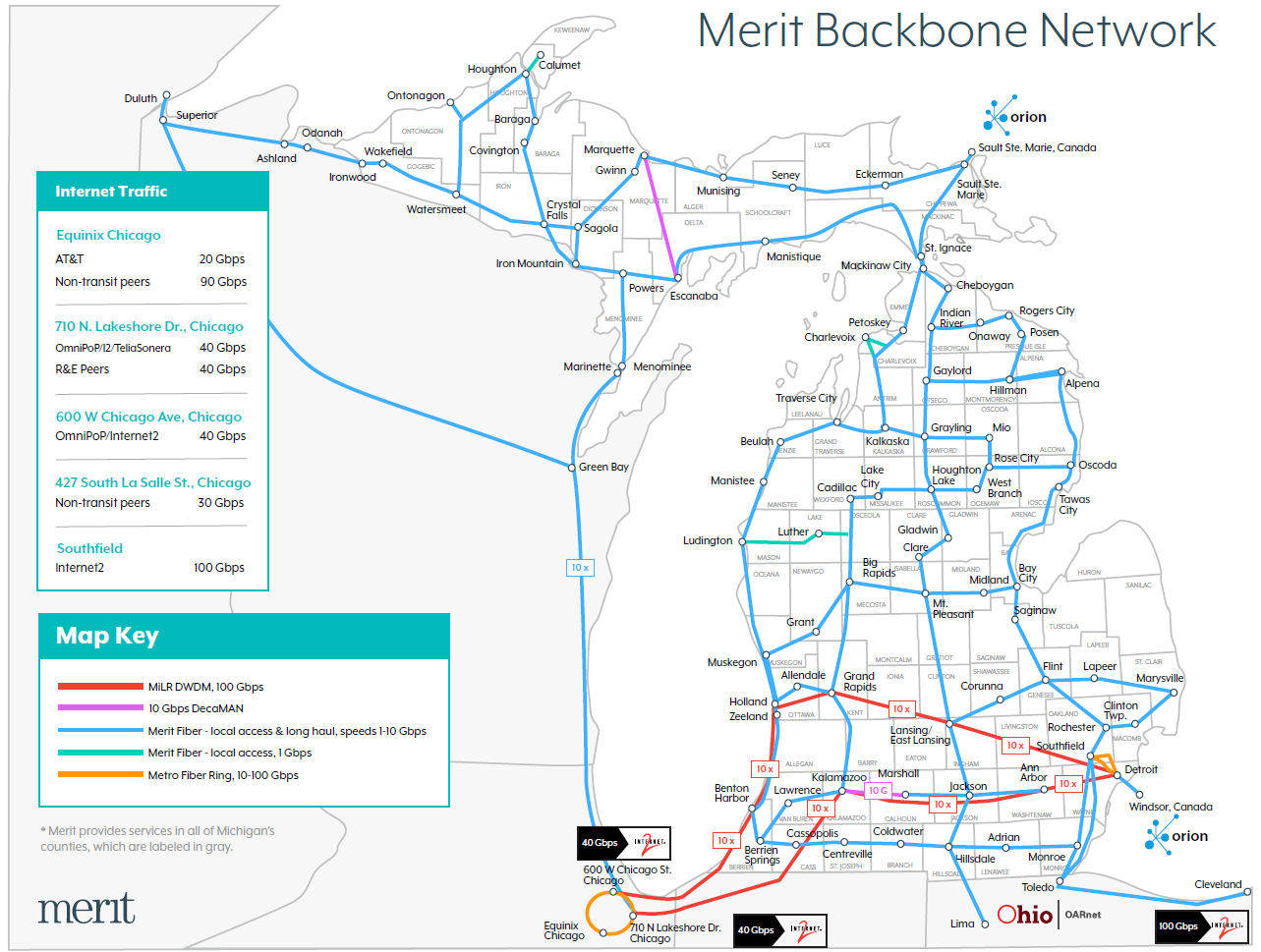 MERIT’S
BACKBONE
NETWORK
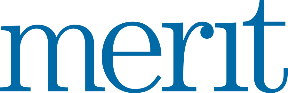 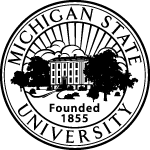 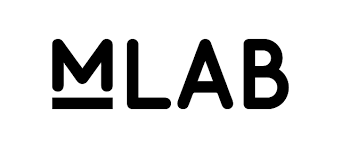 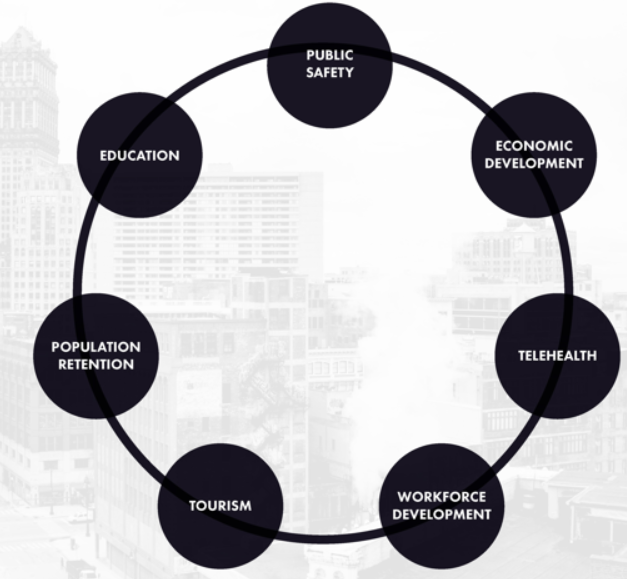 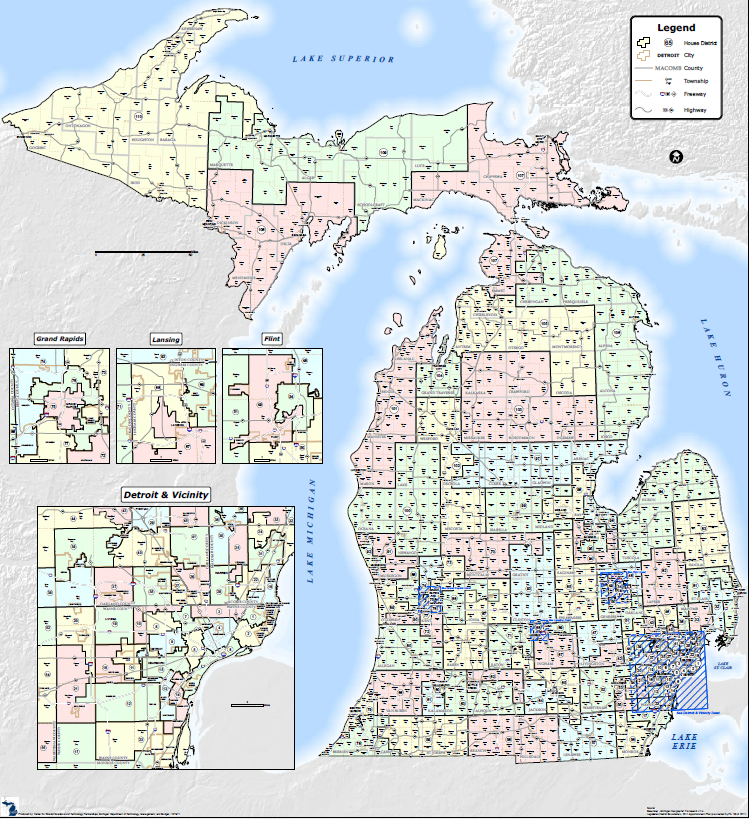 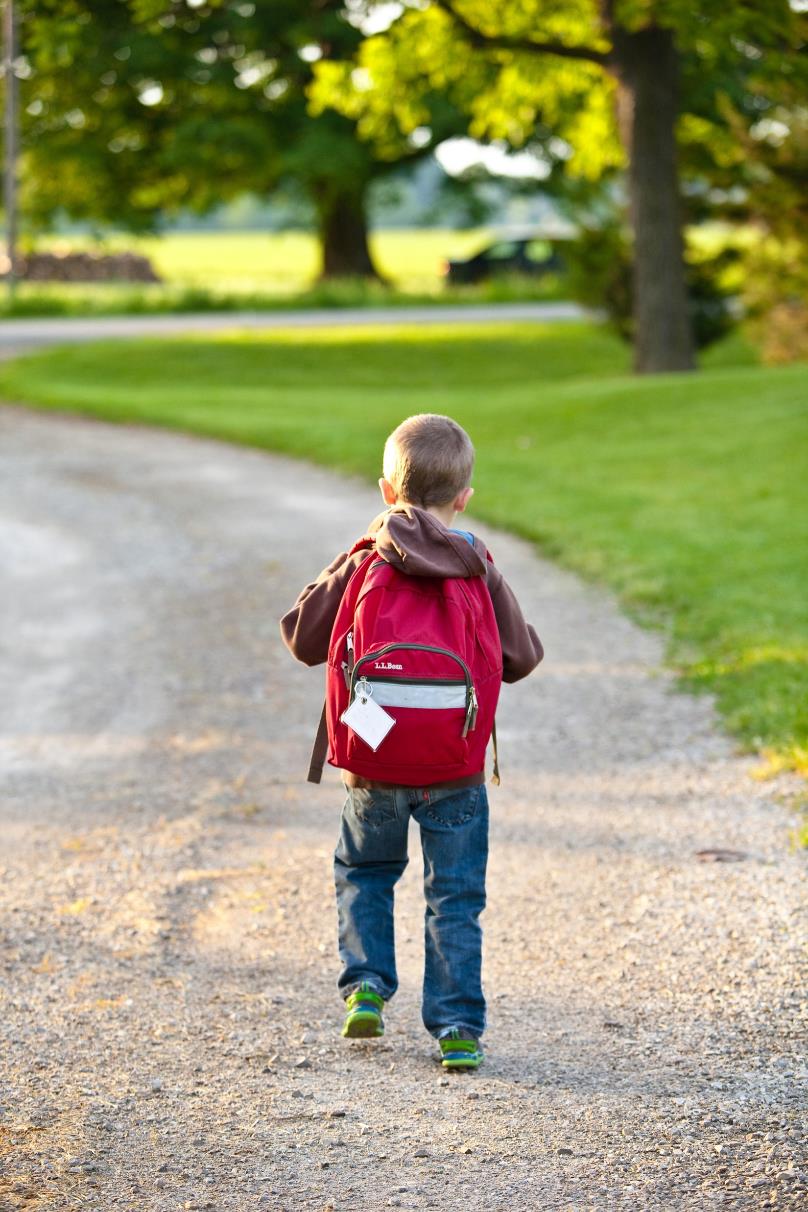 EUP ISD
2,750 Students
79 Classrooms

DeTour Area Schools, Pickford Public Schools, St. Ignace Area Schools, Les Cheneaux Community Schools, Moran Township School District, Mackinac Island Public Schools, Bois Blanc Pines School District, Rudyard Area Schools, Sault Ste. Marie Area Schools, Brimley Area Schools, Engadine Consolidated Schools, Tahquamenon Area Schools, Whitefish Township Schools, Joseph K. Lumsden Bahweting Anishnabe PSA, Ojibwe Charter School

JASON KRONEMEYER
SCCRESA
3,517 Students
104 Classrooms
10 Schools

Capac Jr/Sr High, Marine City Middle, Marine City High l, St. Clair Middle, St. Clair High, Mempish Jr/Sr, Yale Jr./Sr. High

DENNIS BUCKMASTER
MOISD
650 Students
19 Classrooms
2 Schools

Morley Stanwood Jr./ High

FRED SHARPSTEEN
PHIL STEIR
11
Approach
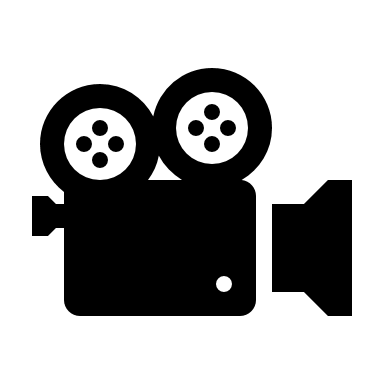 Video/lesson
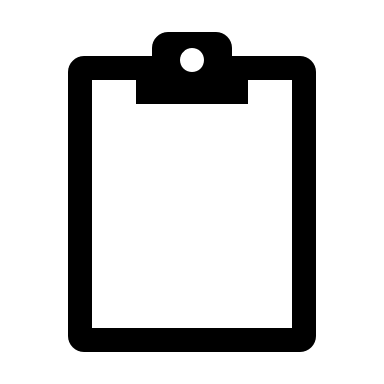 Paper survey
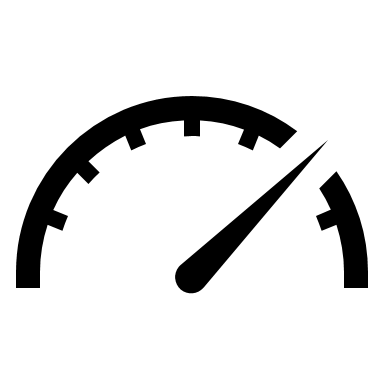 Speed test
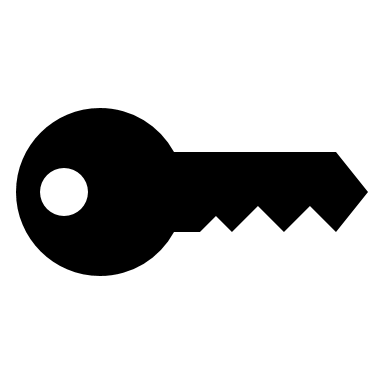 Student Key
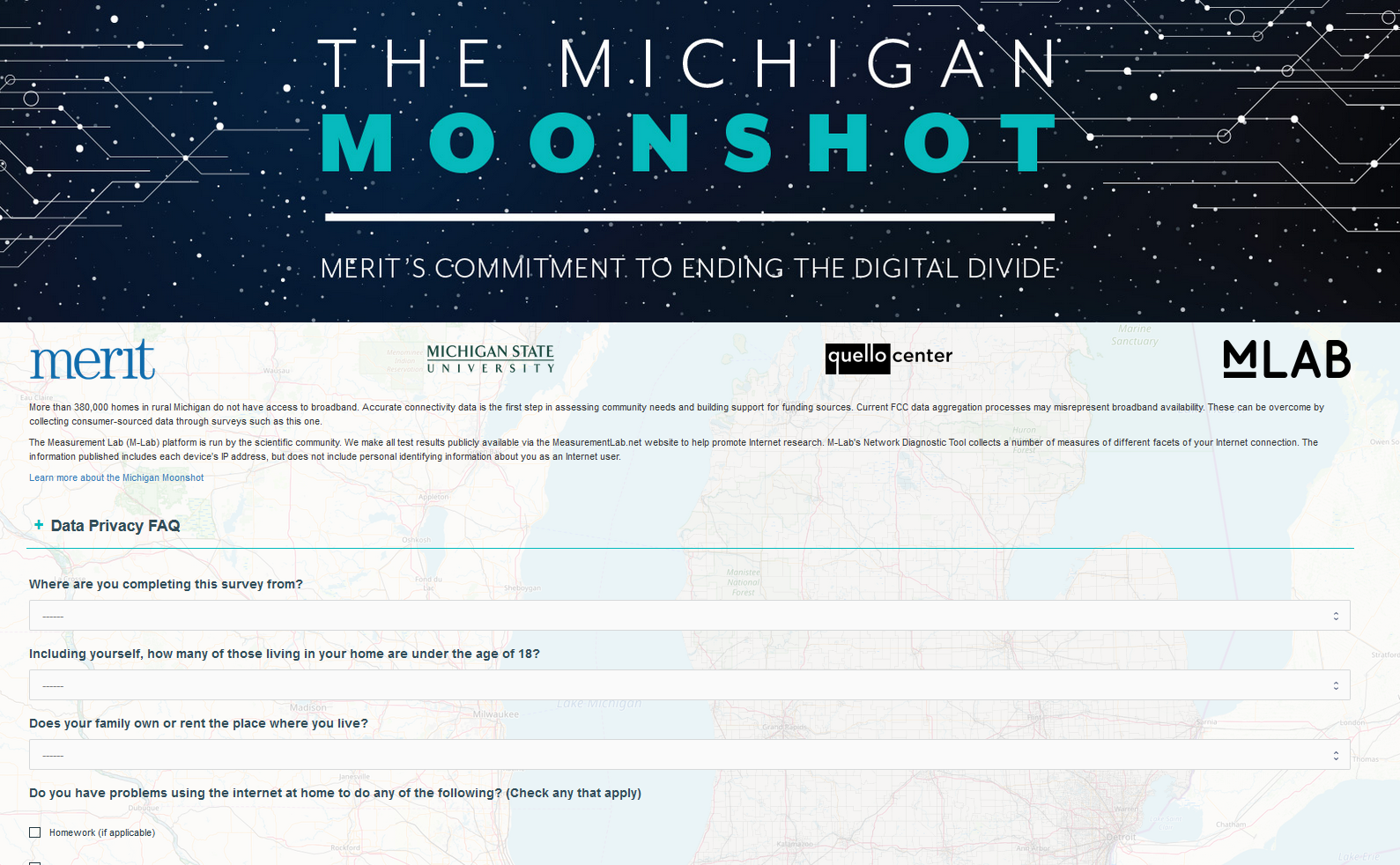 14
Leveraging Moonshot for Community Networks Engagement
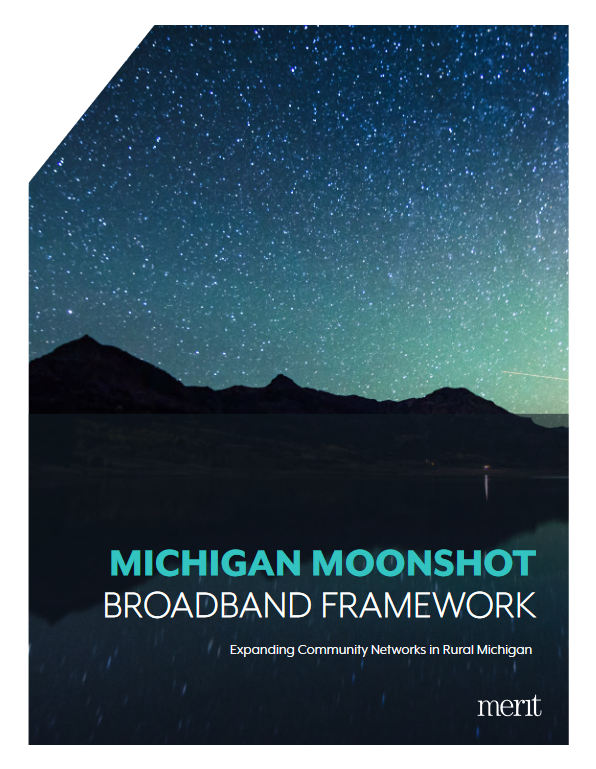 Framework Executive Summary
Online flip-book
Monthly Moonshot Newsletter
Local engagement
	- Persona’s resource finder
	- Readiness Questionnaire
https://www.merit.edu/services/moonshot/
Other Community Resources
ILSR
https://ilsr.org/

The SHLB Coalition
https://www.shlb.org/

Broadband Communities
https://www.bbcmag.com/

Benton Institute – Broadband for America’s Future
https://www.benton.org
“State and local governments should facilitate comprehensive broadband strategies, 
including encouraging the creation and growth of state research and education networks 
and bringing institutions together to learn from one another.”

NDIA
https://www.digitalinclusion.org/

Next Century Cities
https://nextcenturycities.org/
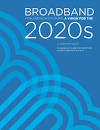